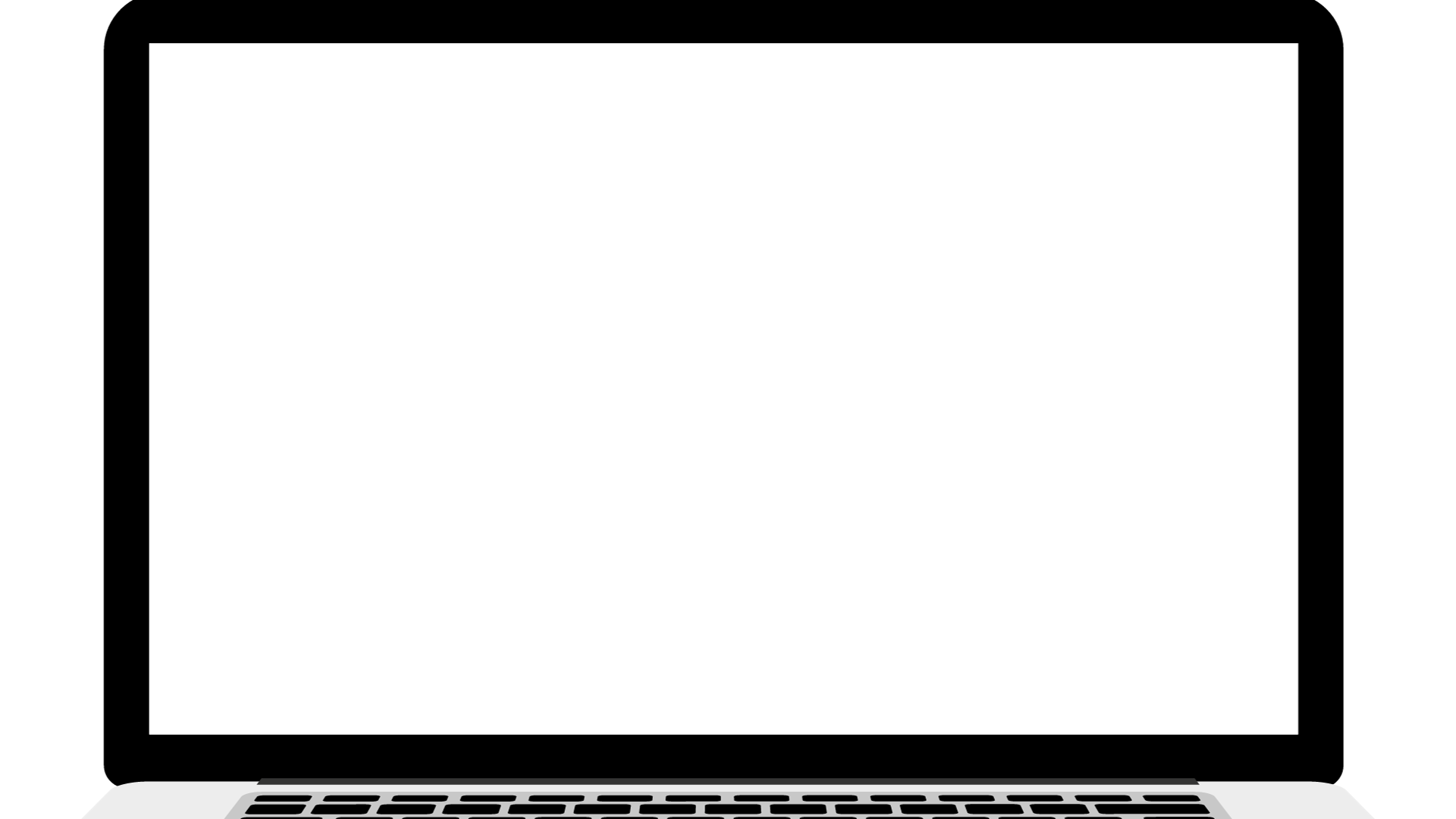 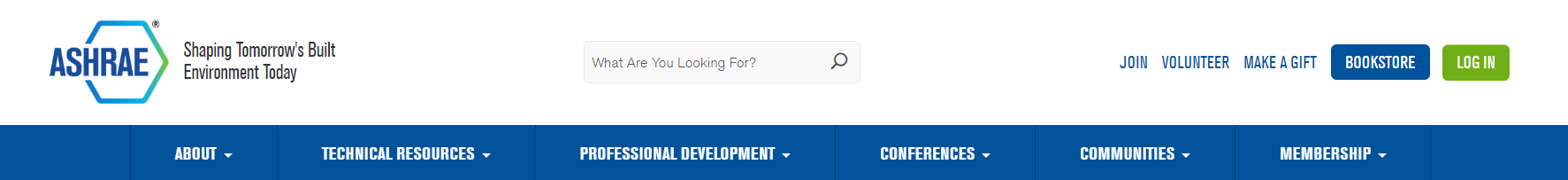 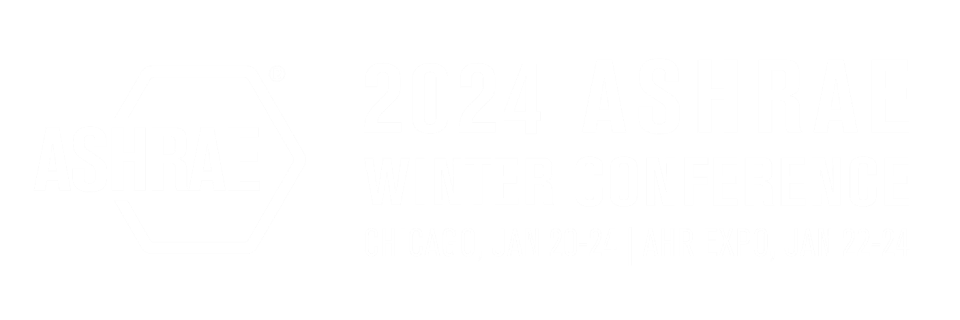 LEADERSHIP PRESENTATION
[Speaker Notes: Welcome! The topics presented today will follow the 6 main headers in the menu of ashrae.org to assist viewers in navigating where to learn more about information presented today.]
ASHRAE Policies
ABOUT
TECHNICAL RESOURCES
PROFESSIONAL DEVELOPMENT
CONFERENCES
COMMUNITIES
MEMBERSHIP
Harassment and Discrimination
Code of Ethics
Commercialism
ASHRAE strictly prohibits and does not tolerate discrimination against members or applicants for membership because of such individual’s race, color, religion, age, sex, sexual orientation, national origin, physical or mental disability, pregnancy, genetic information, veteran status, uniformed service member status, or any other category protected under applicable law.
We will act with honesty, fairness, courtesy, competence, inclusiveness and respect for others, which exemplify our core values of excellence, commitment, integrity, collaboration, volunteerism and diversity, and we shall avoid all real or perceived conflicts of interest.
ASHRAE’s Commercialism Policy allows for Society activities that fulfill the mission of technological advancement with adherence to business plans that generate income to offset operational expenses such as AHR Exposition, ASHRAE periodicals, website, and Society conference events such as the Welcome Party, luncheons, registration kits, and receptions.
[Speaker Notes: View ASHRAE Governing Documents at ashrae.org/about/governance]
ASHRAE Resources
ABOUT
TECHNICAL RESOURCES
PROFESSIONAL DEVELOPMENT
CONFERENCES
COMMUNITIES
MEMBERSHIP
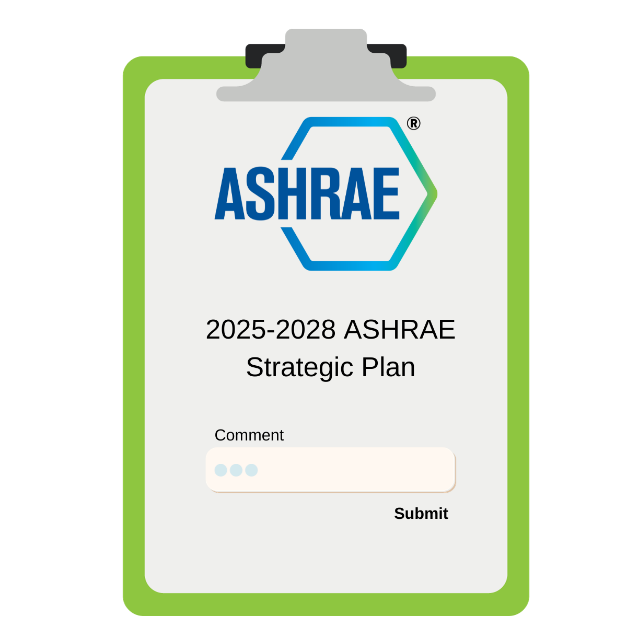 DIVERSITY, EQUITY, INCLUSION
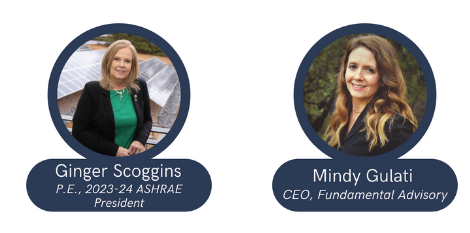 Sunday 2:30 – 6:30 PM
Mindy Gulati will present during the Board Meeting

Monday at 7:00 AM
Women in ASHRAE Breakfast
with President Gingers Scoggins and Mindy Gulati. (ticket required)
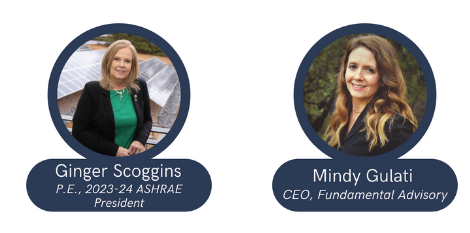 Monday at 9:45 AM
Bring your tough questions to Forum 3: Pulling back the Curtain on DEI with Mindy Gulati for an opportunity to learn about the positive impact of DEI on organizations.
Give your feedback on the NEW direction of ASHRAE
Submit Feedback
[Speaker Notes: A few of the many resources in the ‘About’ section of ashrae.org include ASHRAE’s DEI initiatives, where you can find resources and event information, as well as information regarding the Strategic Plan. 

DEI events happening here in Chicago include the Women in ASHRAE breakfast with President Ginger Scoggins, who will interview Mindy Gulati, DEI Consultant, to discuss industry trends, and share experiences and insights. Mindy Gulati will also present to the ASHRAE Board during the Sunday BOD meeting which starts at 2:30pm. She will also be answering your toughest questions Monday at 9:45 AM in Forum 3: Pulling Back the Curtain on DEI. 

An important update regarding the Strategic Plan: The ASHRAE 2025-28 Strategic Planning Development cycle is currently underway and will begin officially this March during a strategic planning session with the BOD and the Planning Committee. Input is currently and will continue to be solicited regarding what items should be considered for inclusion in the next plan. As a part of this effort, the association consulting firm, McKinley Advisors, has been contracted. They will be attending the 2024 Winter Conference and will be visiting various committees to gather insight on the value of ASHRAE to its members and to observe operations. They will also be attending the strategic planning session with the BOD in the spring.
 
If you have any feedback/comments that you would like to be considered by the BOD and the Planning Committee for inclusion in the 2025-28 Strategic plan, please don’t hesitate to complete the Strategic Plan Feedback Form that can be accessed on ASHRAE’s home page.]
ASHRAE Resources
ABOUT
TECHNICAL RESOURCES
PROFESSIONAL DEVELOPMENT
CONFERENCES
COMMUNITIES
MEMBERSHIP
SOCIETY SNAPSHOT
MARKETING CENTRAL
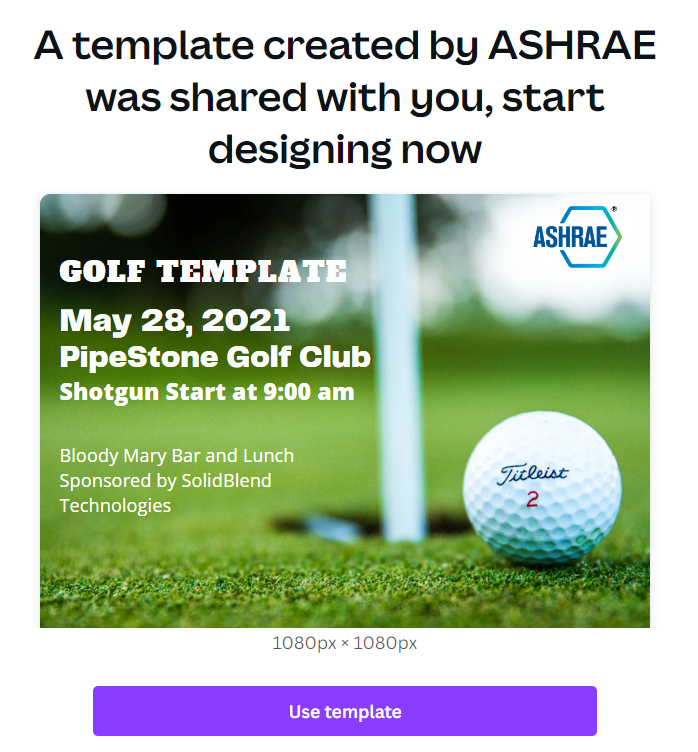 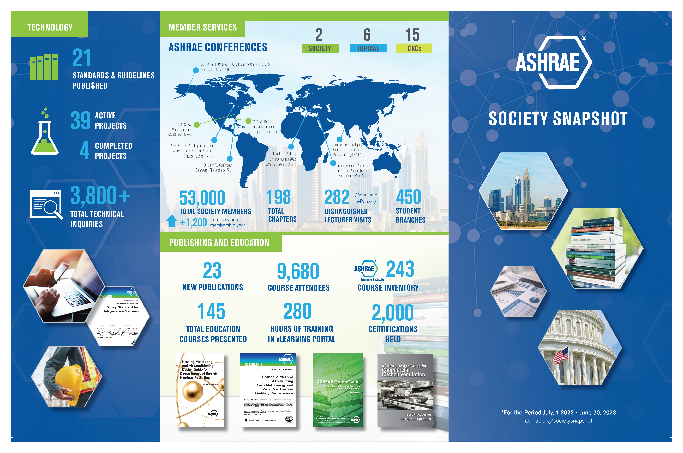 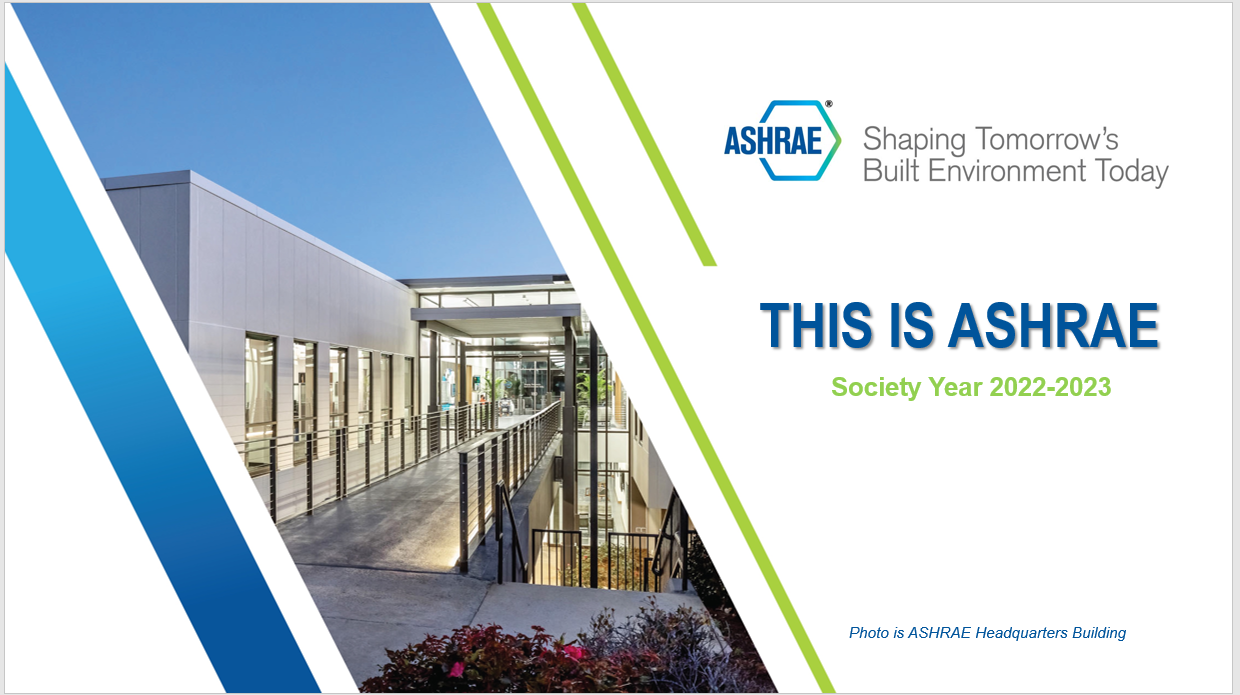 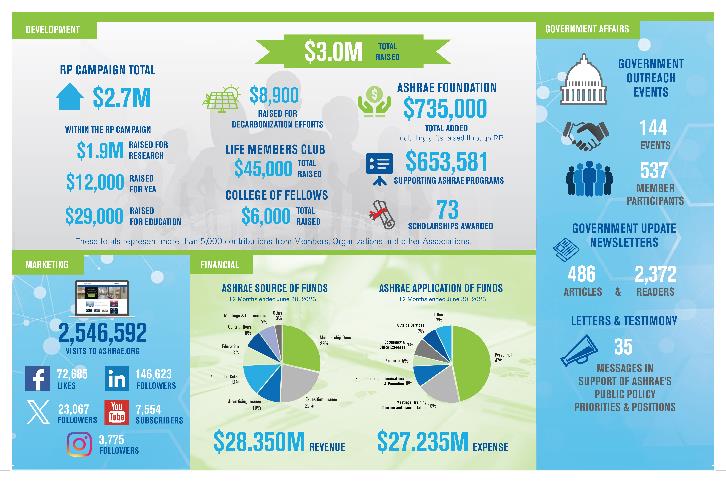 Logos & Branding Guide
Flyers | Brochures
Presentations | Graphics 
Canva Templates
[Speaker Notes: Additional resources in the ‘About’ section include the Society Snapshot for download and review, as well as Marketing Central. If you haven’t looked at Marketing Central it’s a wealth of information for members and chapters to assist in their promotion efforts. This page provides presentations, social media templates, branding guides, and much more.]
ASHRAE Board of Directors
MEMBERSHIP
COMMUNITIES
ABOUT
PROFESSIONAL DEVELOPMENT
CONFERENCES
TECHNICAL RESOURCES
President-Elect
Treasurer
Chandra Sekhar, Ph.D., CPEng.
Fellow ASHRAE
Singapore
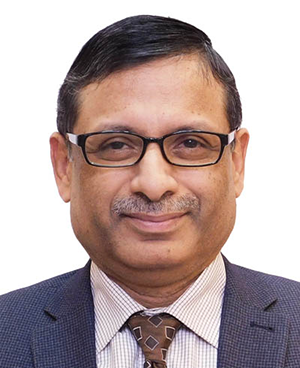 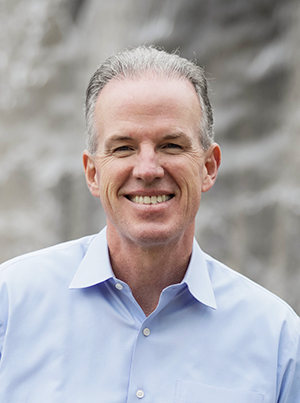 Billy Austin, P.E. 
Fellow ASHRAE, BCxP, BEAP, BEMP, HBDP, HFDP, CHD
Charlotte, North Carolina
Dennis Knight, P.E.
BEMP, Fellow ASHRAE
Mt. Pleasant
South Carolina
Secretary
Bill McQuade, P.E. 
Fellow ASHRAE
Jessup, 
Maryland
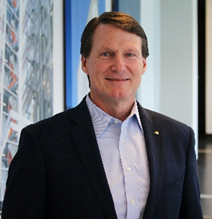 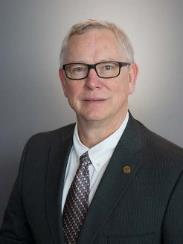 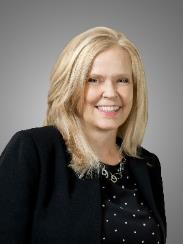 Jeff Littleton
Peachtree Corners, Georgia
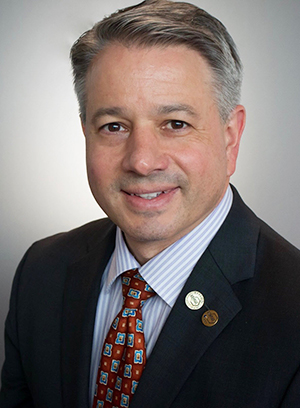 President
Ginger Scoggins, P.E.
Fellow ASHRAE, 
Raleigh,
North Carolina
Wade Conlan, P.E.
BCxP, CxAMaitland, Florida
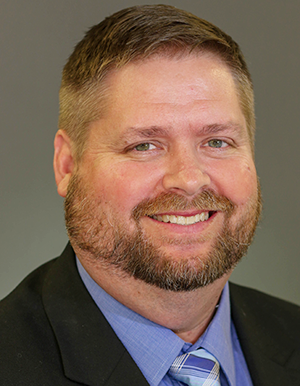 Ashish Rakheja,
Noida, Uttar Pradesh, India
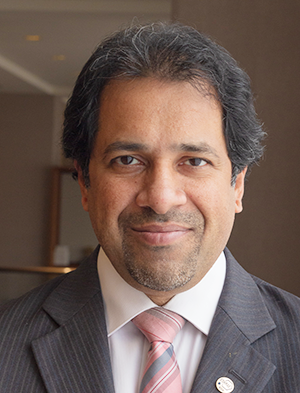 Vice Presidents
Submit nominations for others and/or yourself 
ashrae.org/committee-nominations
[Speaker Notes: 2023-24 Board of Directors Executive Committee
Through an elaborate committee structure, including committees and councils, ASHRAE policies are established by a Board of Directors comprised of Society members elected by the membership. Board members serve terms of one to three years, including the President who serves a one‐year term.]
ASHRAE Director and Regional Chairs
MEMBERSHIP
COMMUNITIES
CONFERENCES
PROFESSIONAL DEVELOPMENT
ABOUT
TECHNICAL RESOURCES
Region III
Region VII
Region II
Region I
Region V
Region IV
Region VI
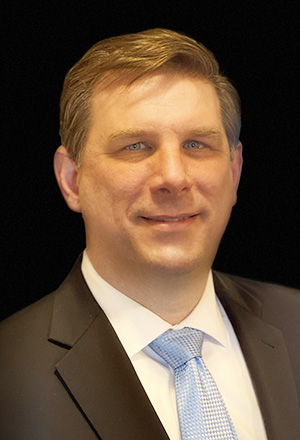 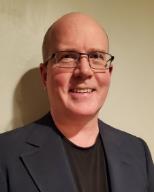 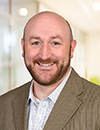 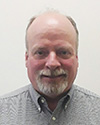 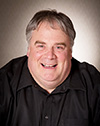 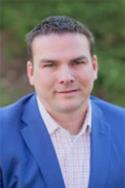 Steven C. Sill 
Sterling, New York
Ronald Gagnon
Quebec, Canada
Scott Peach, P.E. 
Mobile, Alabama
Mark Tome, P.E., HFDP
Harrisburg, Pennsylvania
Bryan Holcomb
Oak Ridge, North Carolina
Susanna Hanson
La Crosse, Wisconsin
James Arnold, P.E.
Dublin, Ohio
Region IX
Region XIV
Region XIII
Region VIII
Region X
Region XII
Region XI
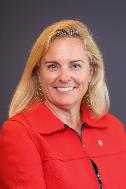 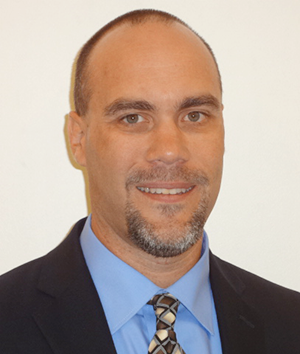 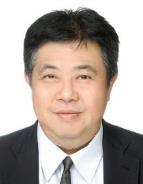 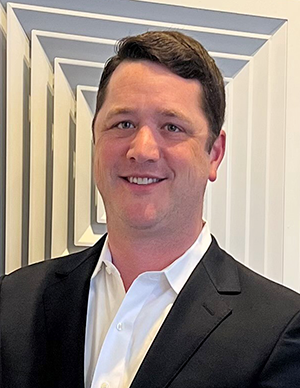 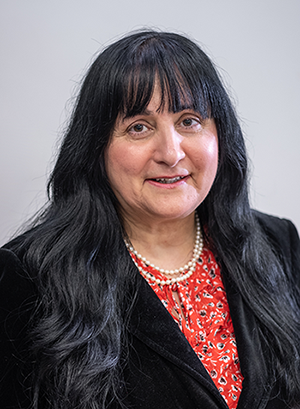 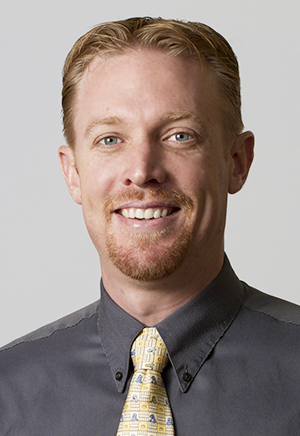 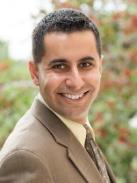 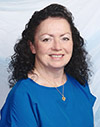 Joseph SandersOklahoma City, Oklahoma
Cheng Wee Leong, P.E.,
Singapore
Mahroo Eftekhari, C.Eng., CDPhil
Loughborough, England
Jonathan Smith, P.E.
Lenexa, Kansas
Eileen Jensen, P.E. 
Gaston, Oregon
Buzz Wright, P.E.
Tucson, Arizona
John Constantinide, P.E.,
Merritt Island, Florida
Region-at-Large
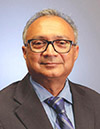 Submit nominations for others and/or yourself 
ashrae.org/committee-nominations
Richie Mittal
New Delhi, India
[Speaker Notes: 2023-24 Board of Directors Director and Regional Chairs]
ASHRAE Directors at Large
MEMBERSHIP
ABOUT
COMMUNITIES
TECHNICAL RESOURCES
PROFESSIONAL DEVELOPMENT
CONFERENCES
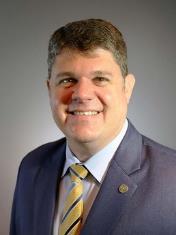 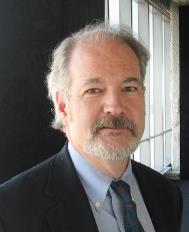 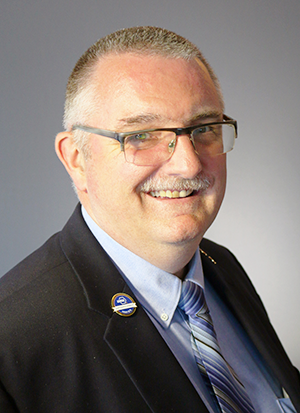 Blake Ellis, P.E.
Overland Park, Kansas
Doug Cochrane, P.Eng.
Mississauga, Ontario, Canada
Dru Crawley, Ph.D., BEMP
Washington, D.C.
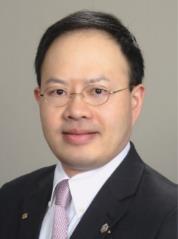 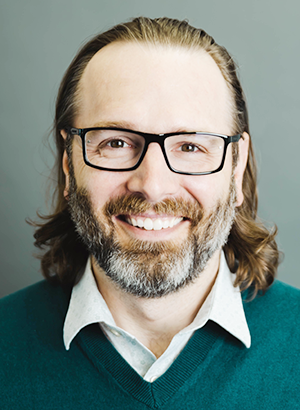 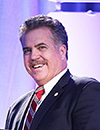 Corey Metzger, P.E.Ames, Iowa
Art Giesler
Colleyville, Texas
Wei Sun, P.E.
Ann Arbor, Michigan
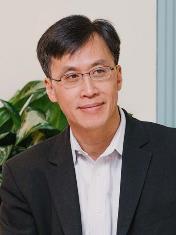 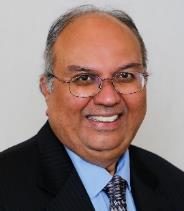 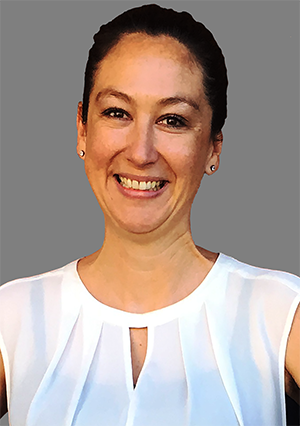 Submit nominations for others and/or yourself 
ashrae.org/committee-nominations
Kishor Khankari, Ph.D.
Ann Arbor, Michigan
Heather Schopplein-Anderson, P.E.
Santee, California
Luke Leung, P.E, BEMP
Clarendon Hills, Illinois
[Speaker Notes: 2023-24 Directors-at-large]
Government Affairs
MEMBERSHIP
ABOUT
COMMUNITIES
TECHNICAL RESOURCES
PROFESSIONAL DEVELOPMENT
CONFERENCES
GOVERNMENT AFFAIRS UPDATE
LETTERS & TESTIMONY
GOVERNMENT OUTREACH
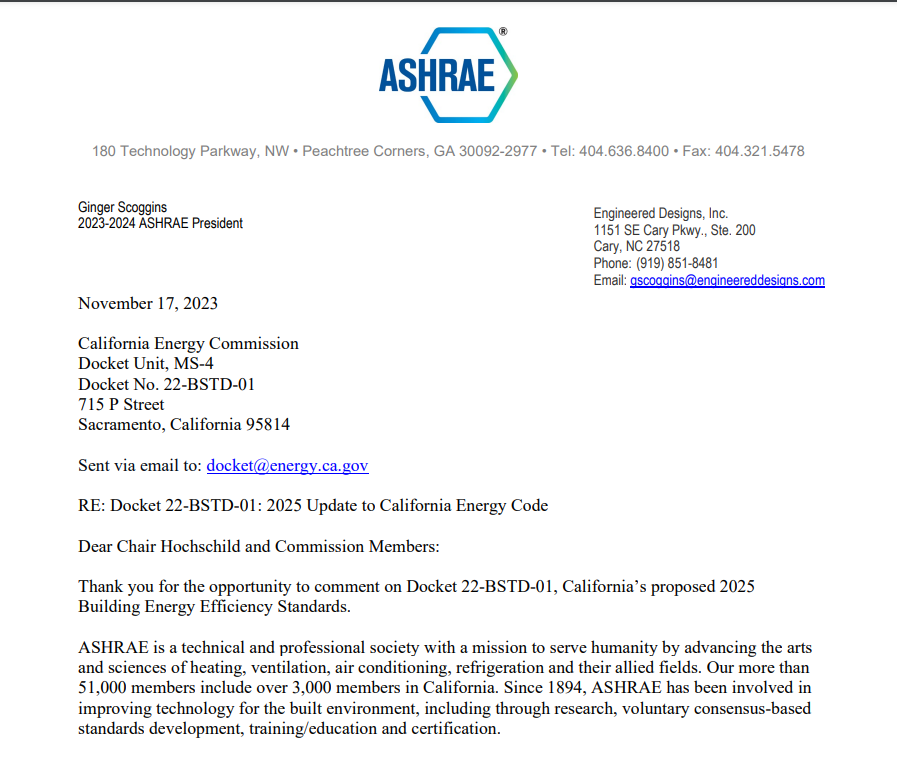 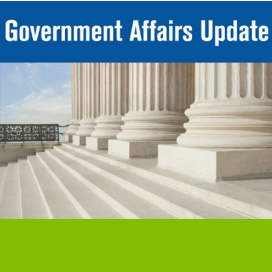 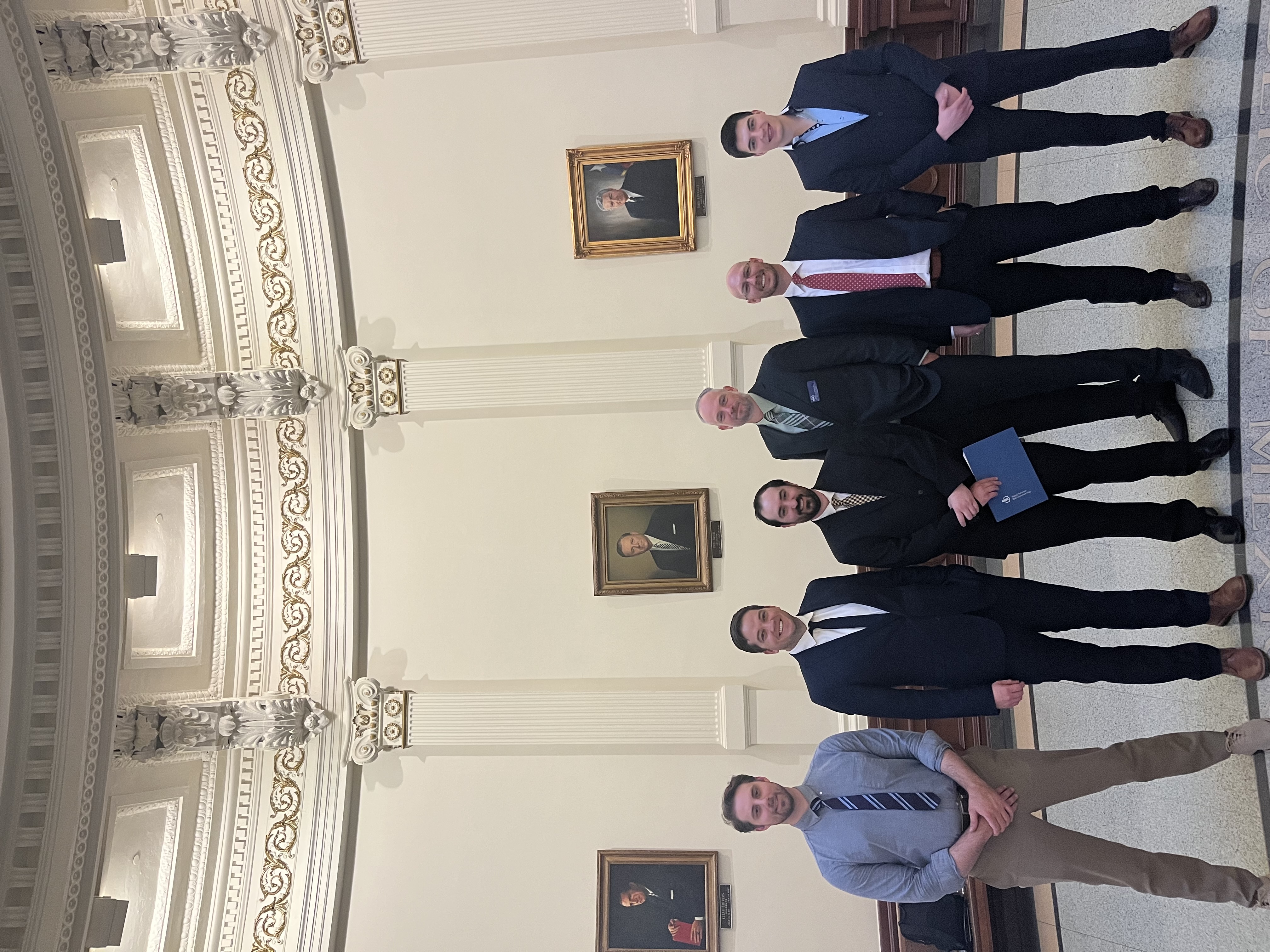 BI-WEEKLY NEWSLETTER
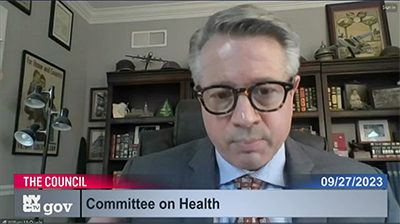 Submit nominations for others and/or yourself 
ashrae.org/committee-nominations
Sign up online or email GovAffairs@ashrae.org
Get Involved!
Research: Supporting ASHRAE’s Mission
TECHNICAL RESOURCES
ABOUT
PROFESSIONAL DEVELOPMENT
CONFERENCES
COMMUNITIES
MEMBERSHIP
Society Year 2022-2023
$800,000 Raised for Endowments
Research Promotion Campaign Total $2.7M 
(Research, YEA, ALI, Scholarships, General)
Within the RP Campaign 
$2M Raised for Research

$1M Given by ASHRAE 
Regions, Chapters and Sections
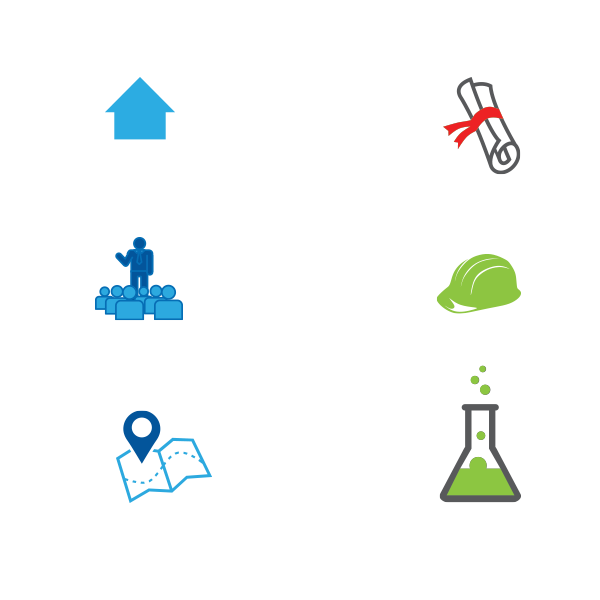 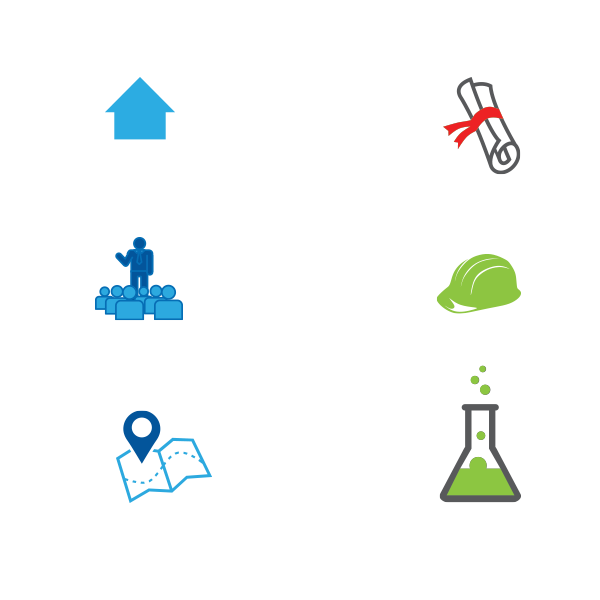 $298,750 Awarded through 76 Scholarships
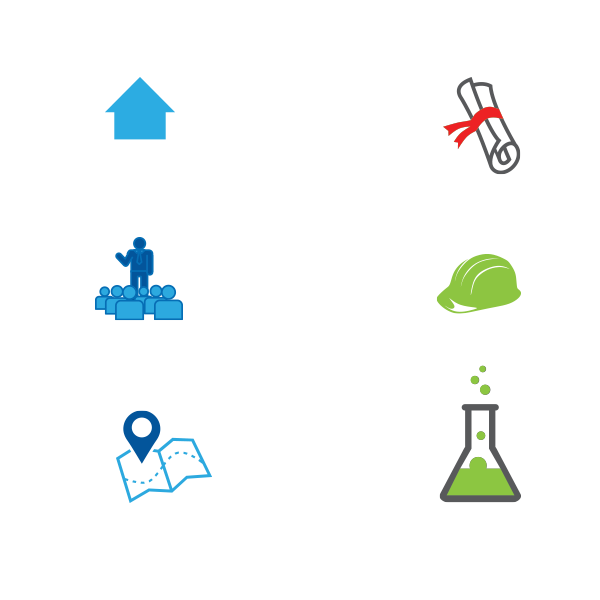 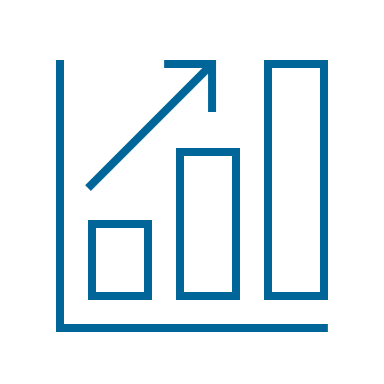 $50,000 Raised by College of Fellows and Life Members Club
More than 4,000 contributions from Members, Organizations and other Associations
Task Force for Building Decarbonization
TECHNICAL RESOURCES
ABOUT
PROFESSIONAL DEVELOPMENT
CONFERENCES
COMMUNITIES
MEMBERSHIP
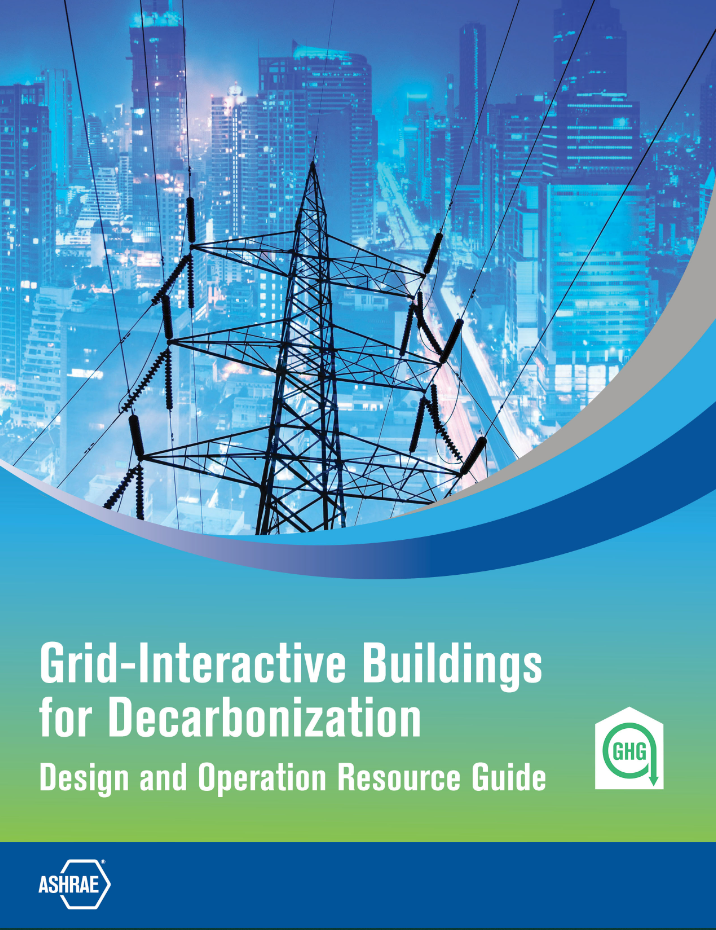 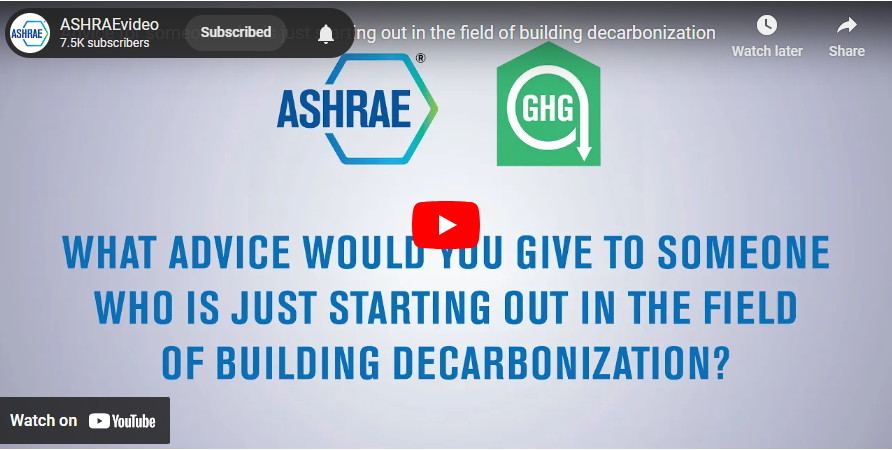 [Speaker Notes: New Technical Resources available from the Task Force for Building Decarbonization include the latest resource guide Understanding Grid-Interactive Buildings for Decarbonization which is now available for purchase.

Also available are videos from ASHRAE’s bimonthly video series which looks at the carbon problem and describes how ASHRAE is leading the way towards a solution.]
Standards
ABOUT
TECHNICAL RESOURCES
PROFESSIONAL DEVELOPMENT
CONFERENCES
COMMUNITIES
MEMBERSHIP
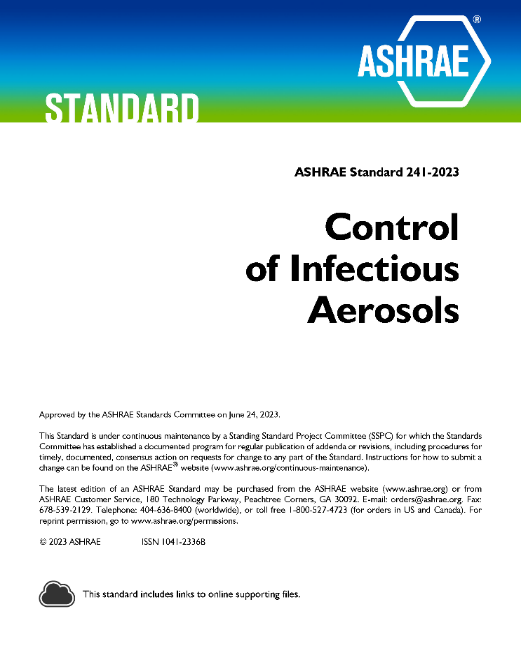 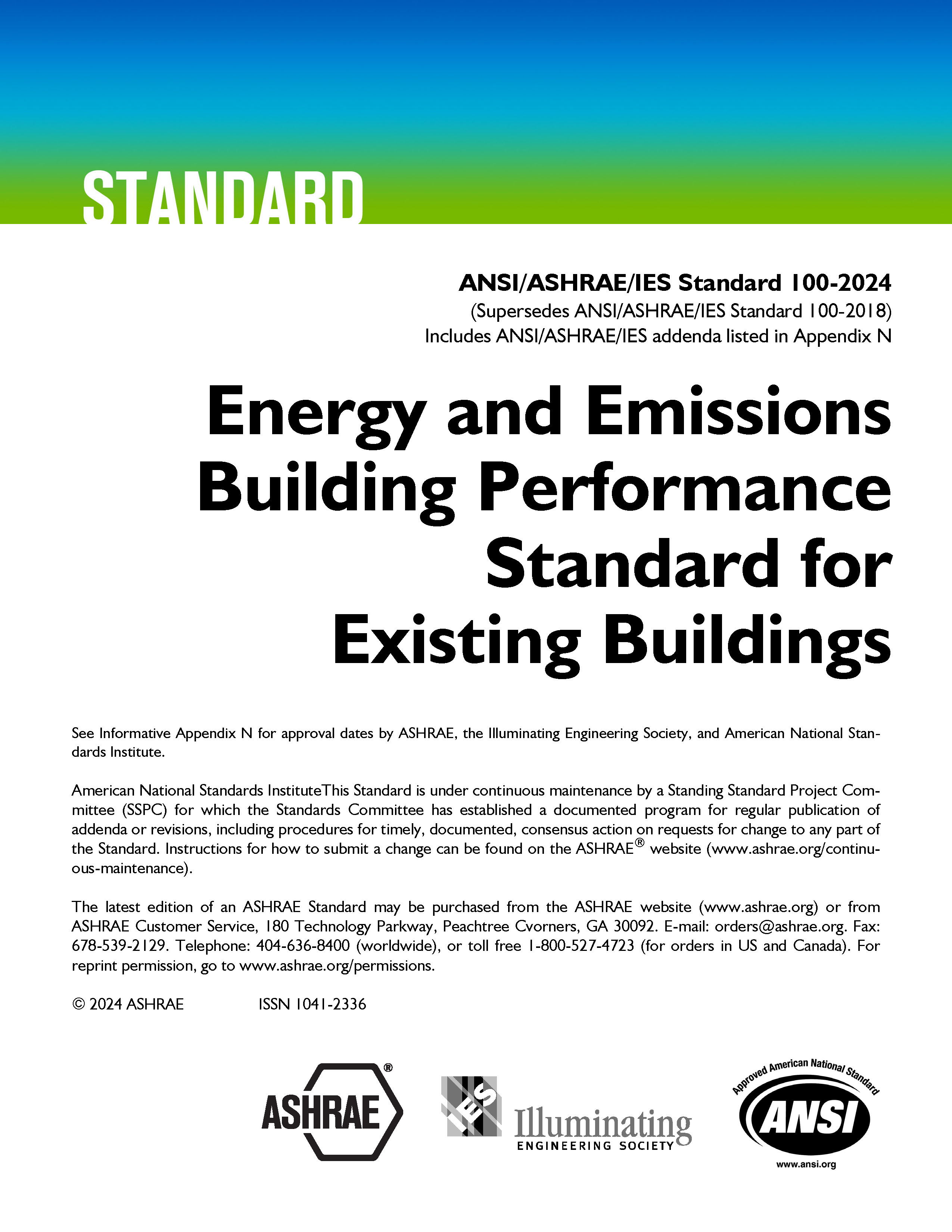 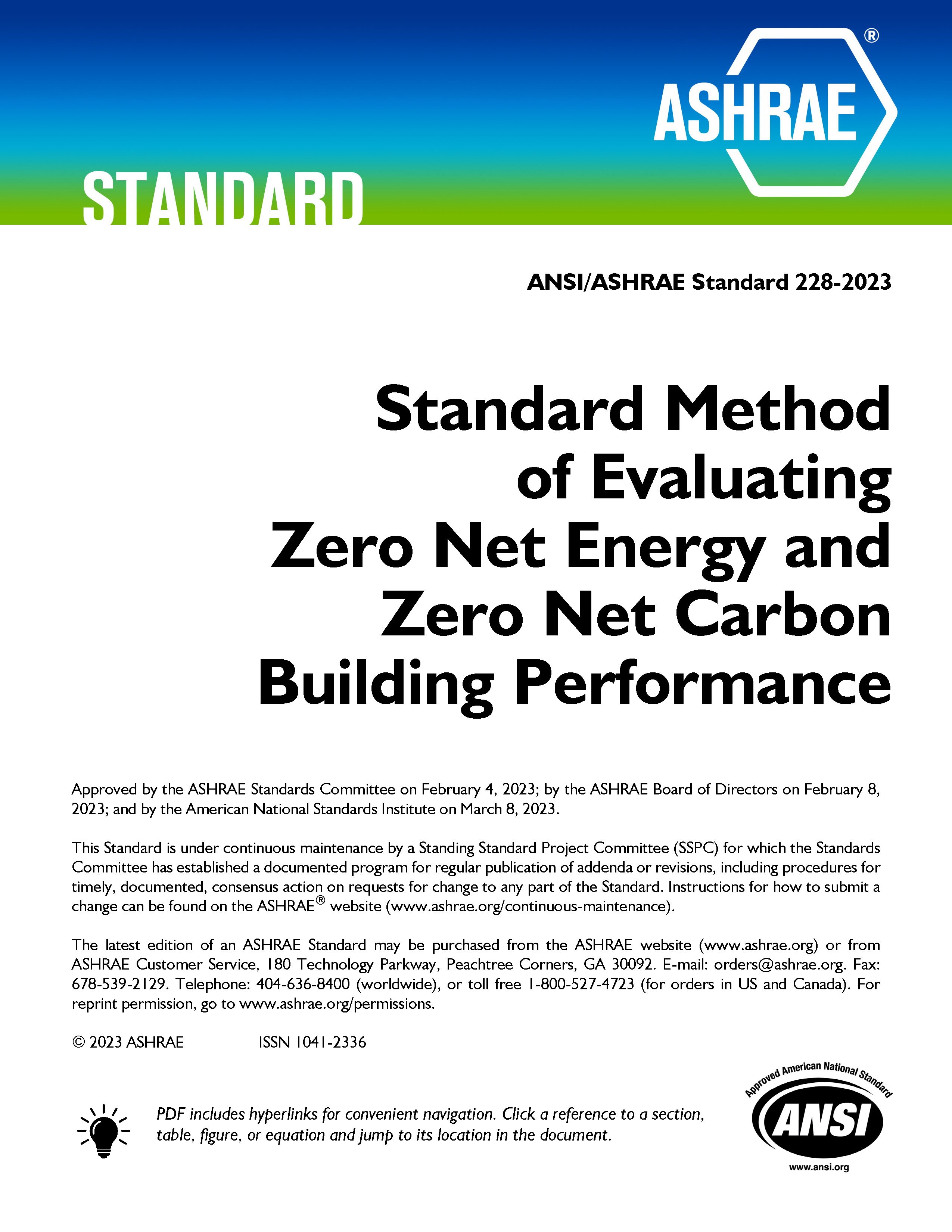 [Speaker Notes: Standard 241: establishes minimum requirements aimed at reducing the risk of disease transmission through exposure to infectious aerosols in new buildings, existing buildings, and major renovations. Now available in Spanish! 

Standard 228: sets requirements for evaluating whether a building or group of buildings meets a definition of “zero net energy” or a definition of “zero net carbon” during building operation. 

New 2024 Update of Standard 100: This essential ASHRAE resource offers over 100 typical energy efficiency measures (EEMs) that can be applied to enable buildings to meet set energy targets, identifying commonly applied elements that can improve building performance.]
ASHRAE Bookstore
TECHNICAL RESOURCES
ABOUT
PROFESSIONAL DEVELOPMENT
CONFERENCES
COMMUNITIES
MEMBERSHIP
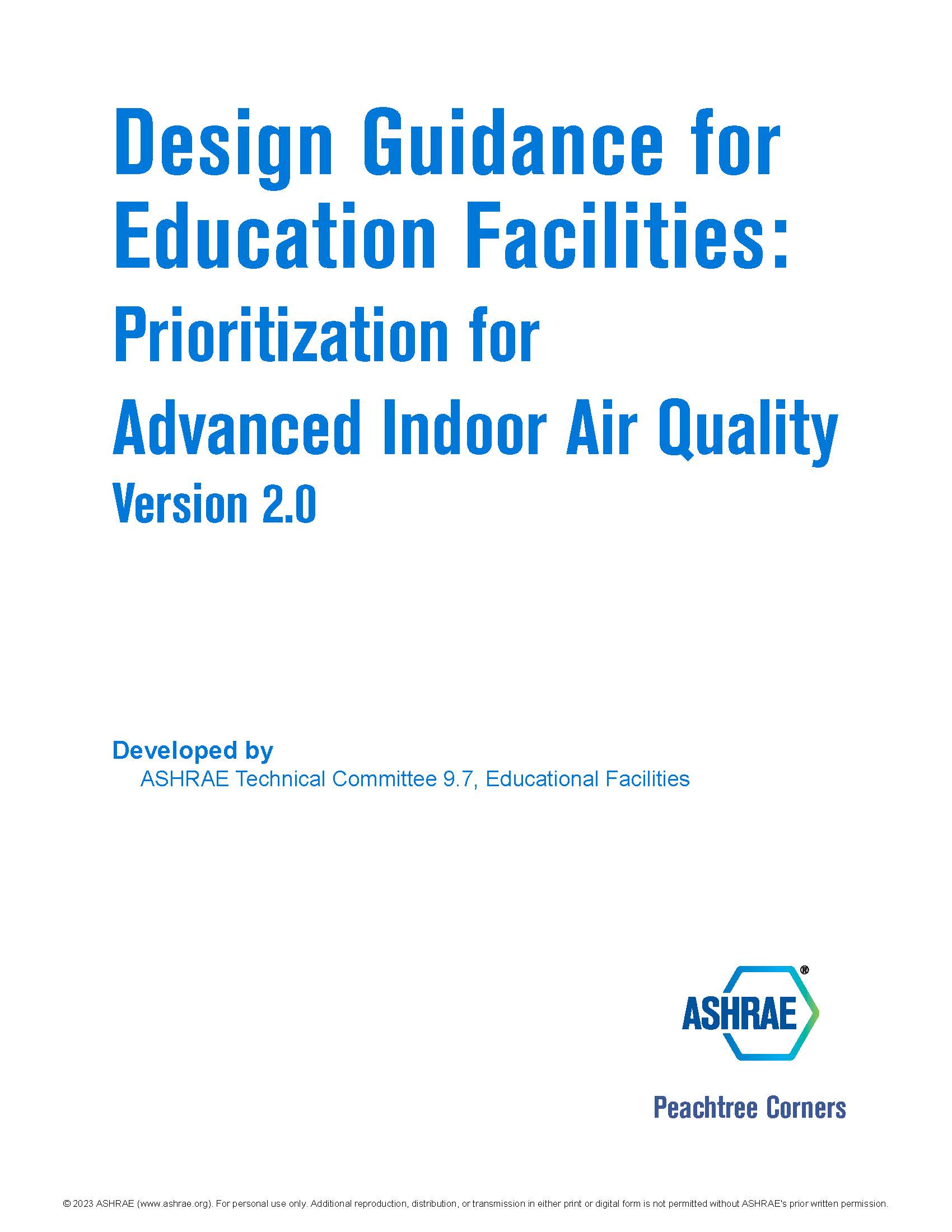 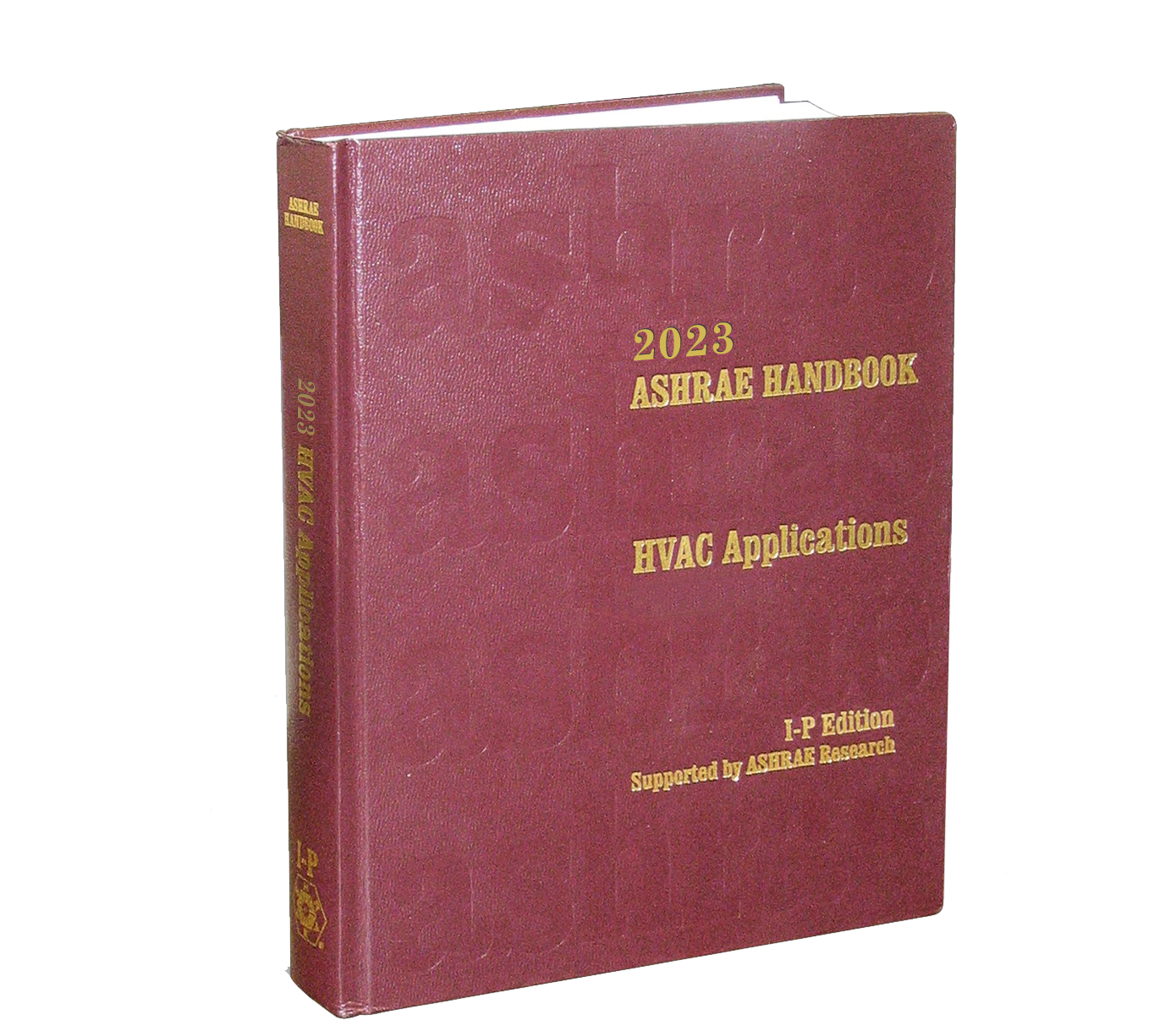 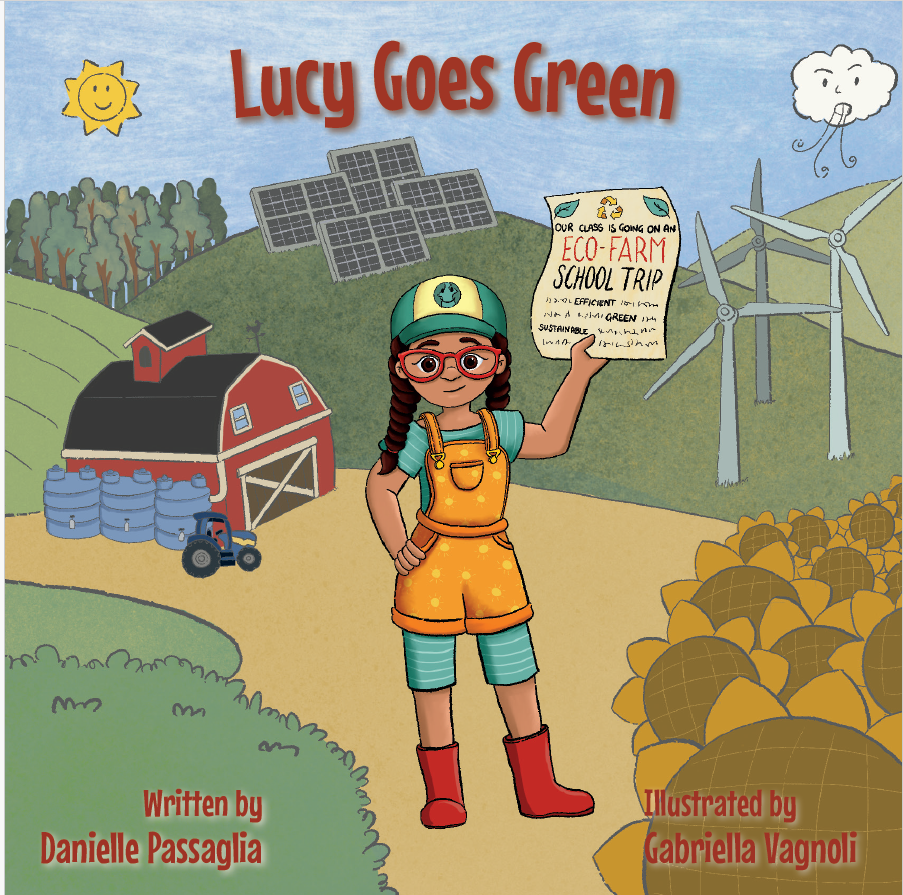 Lucy Goes Green 
Book Signing! 
ASHRAE Bookstore at the Marriott Marquis, Sunday, Jan. 21 at 9:00 AM.
[Speaker Notes: Commercial Kitchen Ventilation: One of the primary goals of this book is to share with the HVAC and food service industry the cumulation of decades of CKV research and design experience that has transformed the design and operation of CKV systems from rules of thumb into fact-based standards and best practices that are based on scientific research and practical experience. 

The 2023 ASHRAE Handbook—HVAC Applications comprises 67 chapters—our most extensive volume yet—covering a broad range of facilities and topics, written to help engineers design and use equipment and systems described in other Handbook volumes

Lucy Goes Green: In the second ASHRAE children’s book, Lucy goes with her classmates on a field trip to a sustainable farm, where they learn about storing energy using solar panels and windmills and recycling water through rainwater collection. The author Danielle Passaglia will be doing a book signing at the Hotel Bookstore at the Marriott, Sunday, Jan. 21 at 9:00 AM. 

Design Guidance for Education Facilities: This document provides guidance on how to best implement IAQ improvements, including risk mitigation strategies, in educational facilities and helps facilitate discussion between designers and stakeholders, identify minimum recommendations, and discuss further considerations to improve IAQ and reduce the transmission risk of infectious pathogens and other contaminants of concern.]
Technology Portal
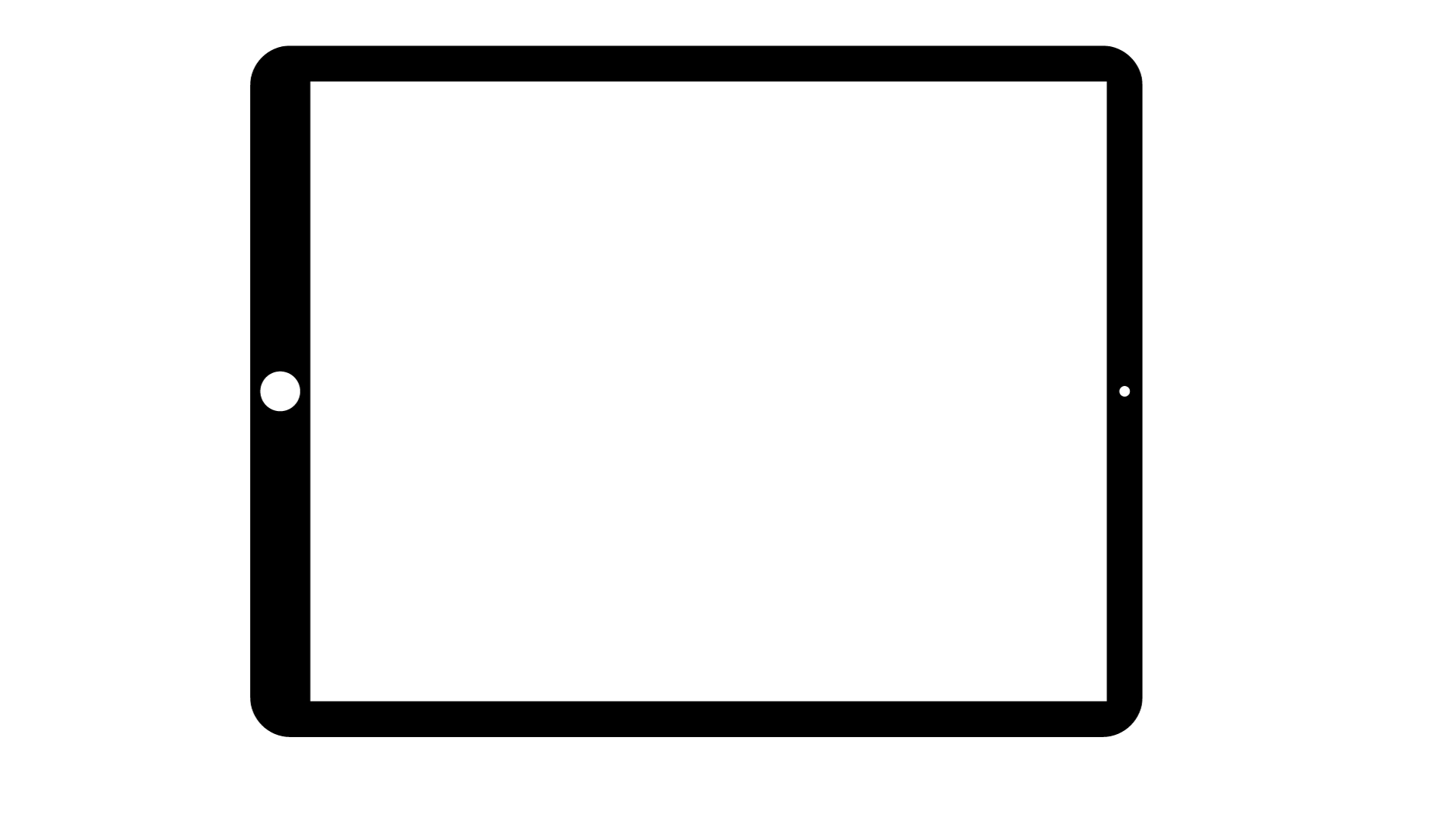 TECHNICAL RESOURCES
ABOUT
PROFESSIONAL DEVELOPMENT
CONFERENCES
COMMUNITIES
MEMBERSHIP
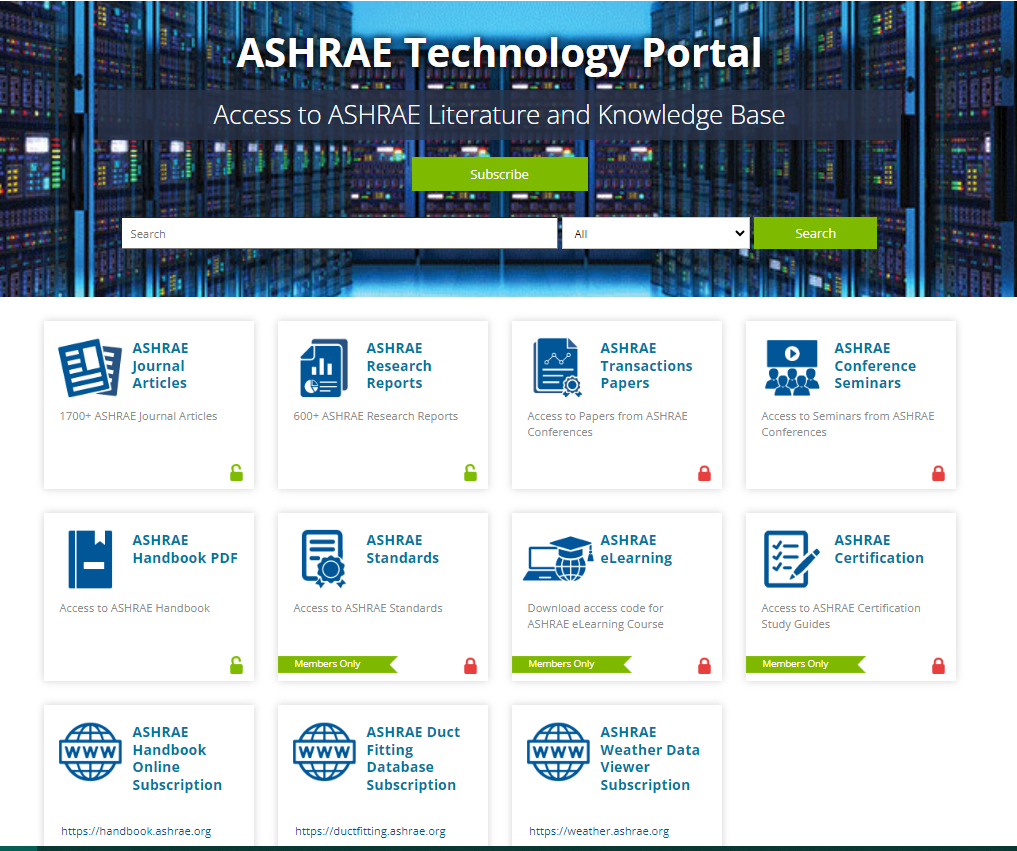 Now even 
more convenient.
Quickly access a wide range of resources and products.
[Speaker Notes: ASHRAE Members have free access to the ASHRAE Journal Articles and Research Reports sections within the Technology Portal, and now subscribers to ASHRAE Handbook Online, Duct Fitting Database, and Weather Data Viewer can find links to those resources here as well.]
Professional Development
MEMBERSHIP
PROFESSIONAL DEVELOPMENT
COMMUNITIES
CONFERENCES
TECHNICAL RESOURCES
ABOUT
eLearning
ASHRAE Learning Institute
Certifications
Recently Updated
New Course
New Certification ​
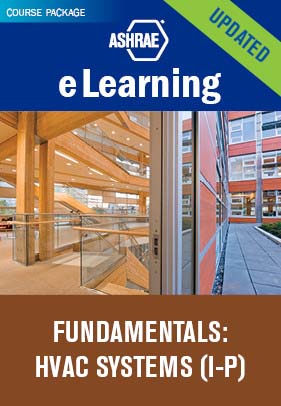 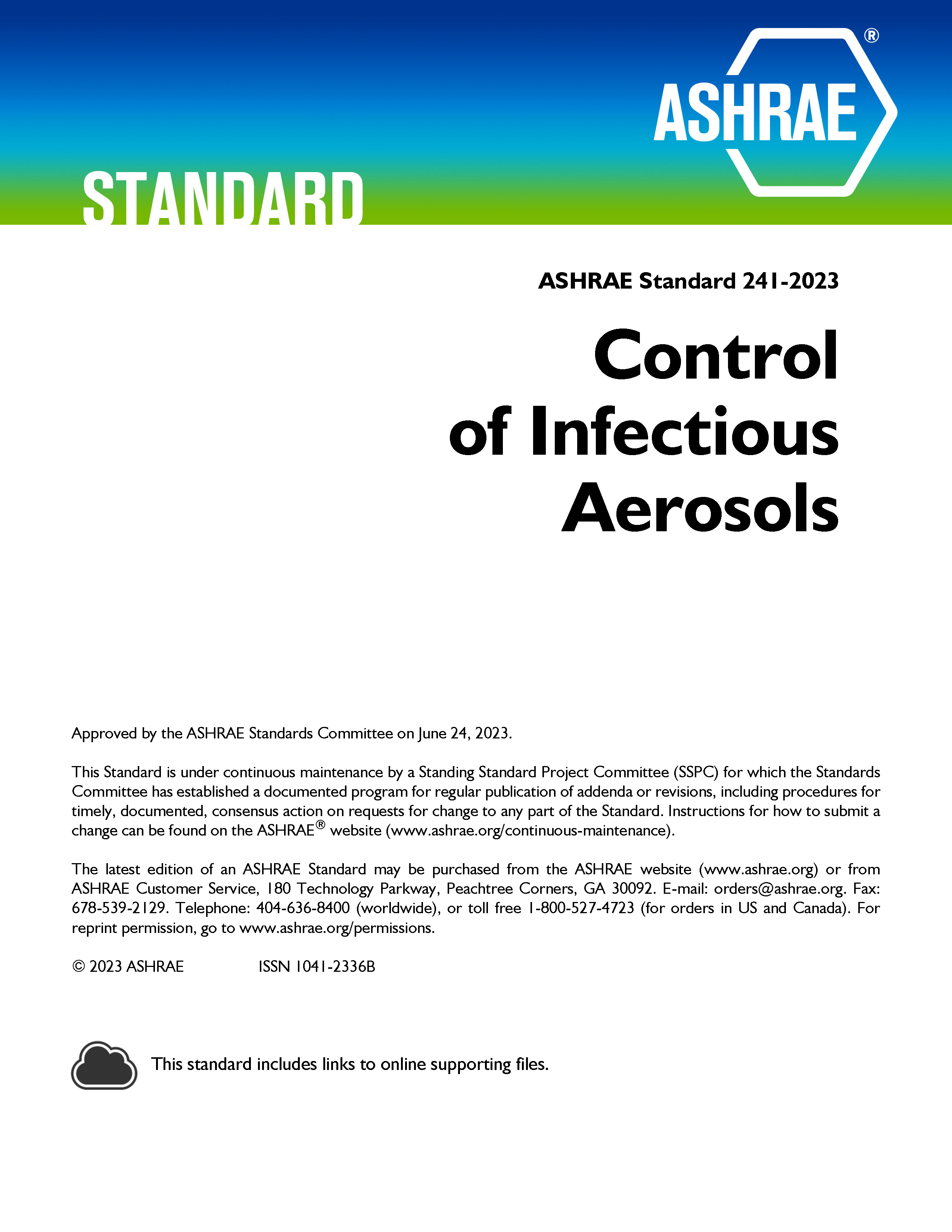 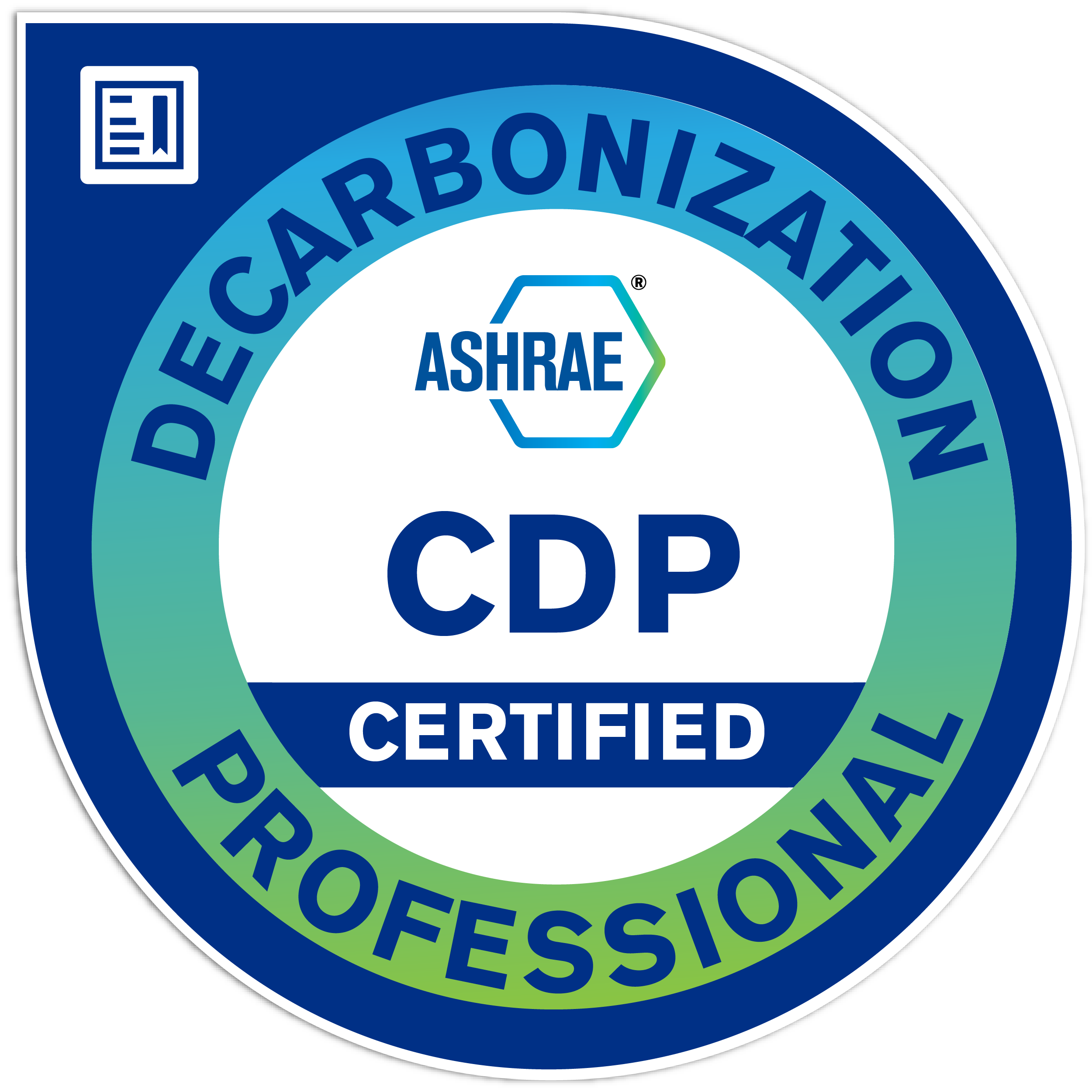 [Speaker Notes: ELearning: Our newly updated Fundamentals: HVAC Systems eLearning course package has been meticulously crafted to provide you with the knowledge and skills you need to excel in the HVAC field. 

ALI: NEW! Understanding ASHRAE Standard 241 Control of Infectious Aerosols – Background, Overview, and Key Requirements (code 78)Janaury 23| 9:00 a.m. – 12:00 p.m., McCormick Place
This course provides background on airborne transmission and airborne infection risk mitigation and gives a comprehensive introduction to Standard 241. Key definitions and requirements for compliance, including equivalent clean airflow rates and air cleaner effectiveness and safety testing, are discussed in detail, and illustrated with examples. Assessment, planning, and operation and maintenance are summarized. 

A NEW ASHRAE Certification: The CDP certification will validate competency of the professional to decarbonize a building throughout its entire life cycle, including in these key job areas: Project Planning, Project Development, Construction & Renovation, Passive Efficiency, Active Efficiency, Facility Management and Distributed Energy Resources. 
Development Timeline
March 1, 2024 | CDP Application Opens
June 20, 2024 | Examination Opens]
2024 Topical Conferences
MEMBERSHIP
CONFERENCES
COMMUNITIES
PROFESSIONAL DEVELOPMENT
ABOUT
TECHNICAL RESOURCES
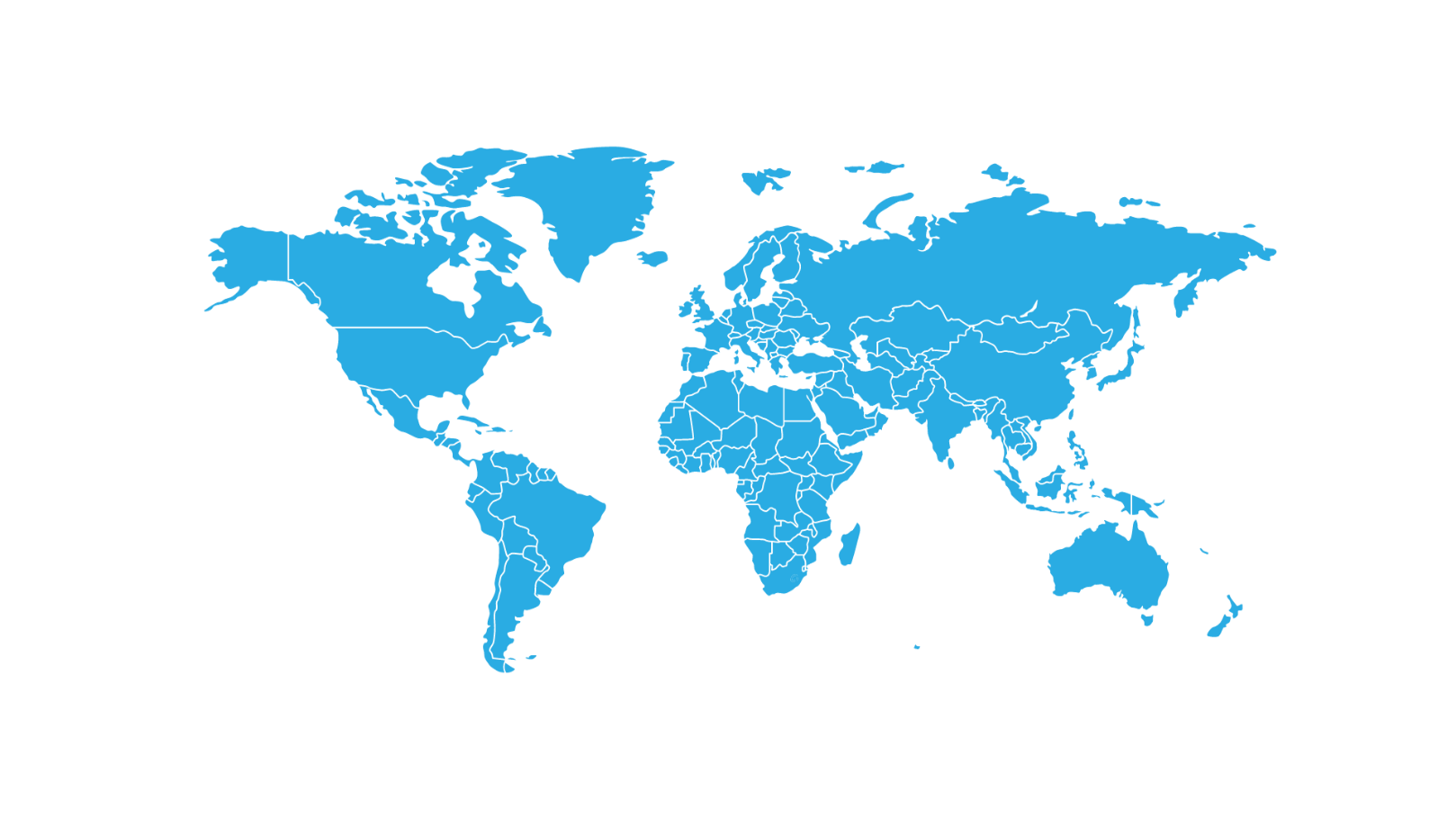 Madrid, April 17-19
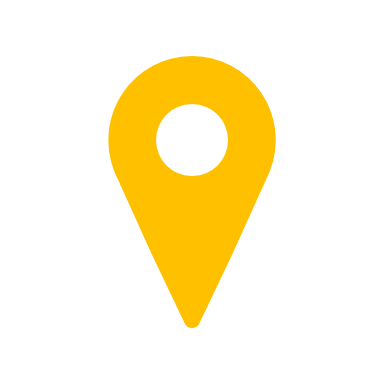 2024 ASHRAE International Conference 
on Building Decarbonization
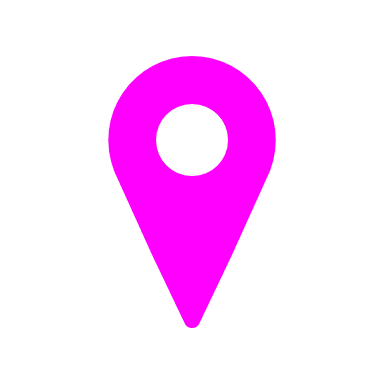 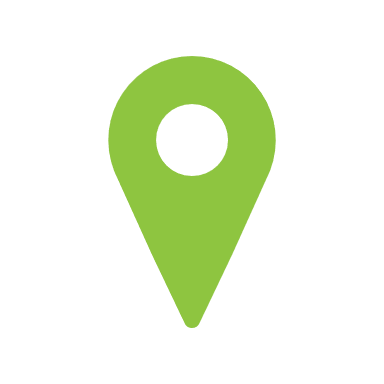 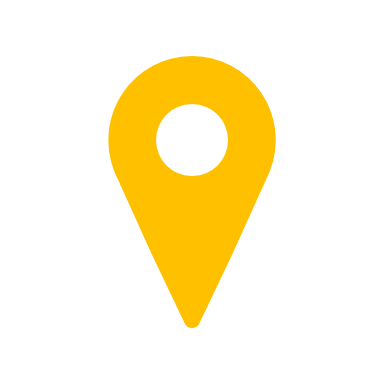 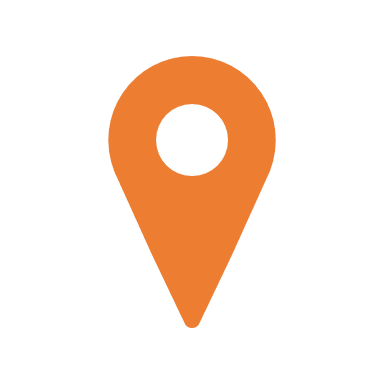 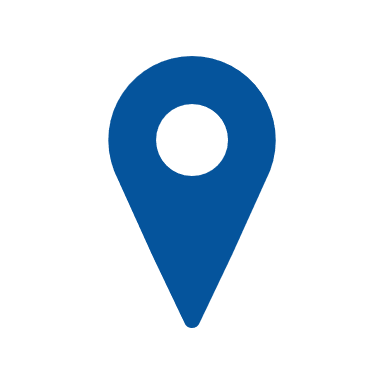 Indianapolis, June 24-26
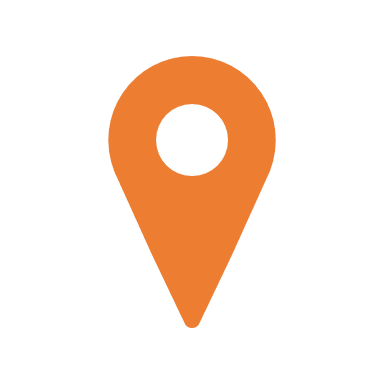 2024 ASHRAE Conference for Integrated Design, Construction & Operations
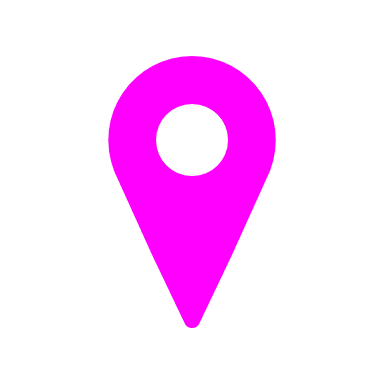 New York City, October 21-23
Chicago, September 26-27
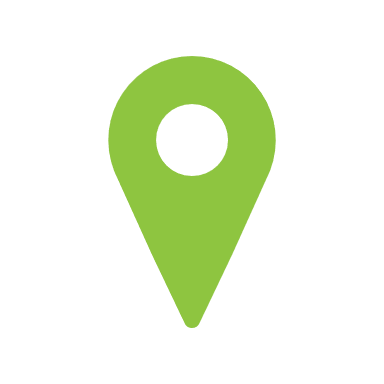 2024 ASHRAE Decarbonization Conference: Decarbonizing Existing Tall Buildings
Women in ASHRAE Leadership Symposium
Beirut, October 3-4
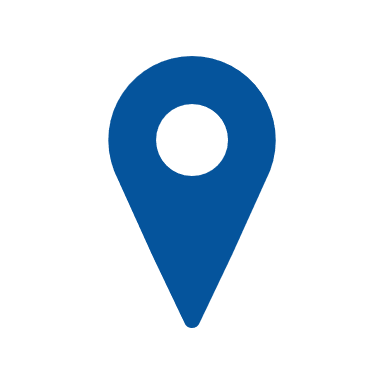 The Sixth International Conference on Efficient Building Design
Events & Conferences: Tradeshows
MEMBERSHIP
CONFERENCES
COMMUNITIES
PROFESSIONAL DEVELOPMENT
ABOUT
TECHNICAL RESOURCES
ASHRAE 
at Industry Events
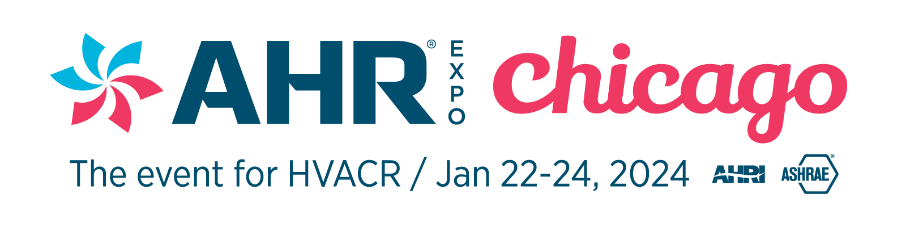 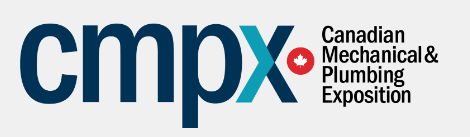 Visit ASHRAE Booths in the South Hall of McCormick Place 

ASHRAE Booth 
S6810

ASHRAE Bookstore
S5939
Toronto, ON | March 20-24
Visit ASHRAE at Booth 646
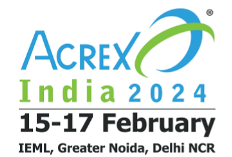 New Delhi, India | Feb. 15-17
Get Involved with Committees & Chapters
MEMBERSHIP
COMMUNITIES
CONFERENCES
ABOUT
PROFESSIONAL DEVELOPMENT
TECHNICAL RESOURCES
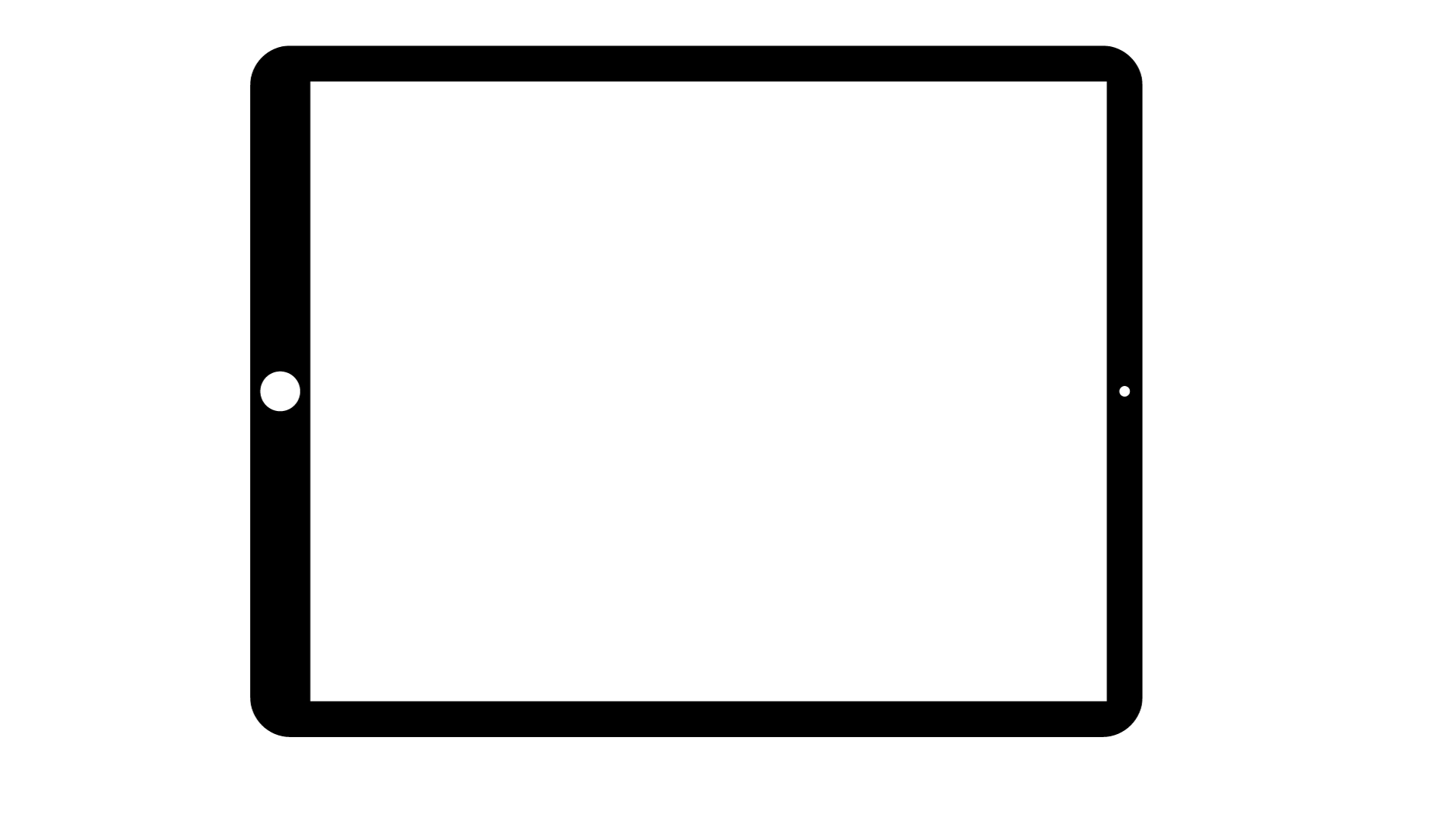 Find Committees and Nominate Yourself or Others
Find Chapter Information Using the Chapters Map
February: Nominations for appointed committees are due February 16, 2024.
FEB
2024
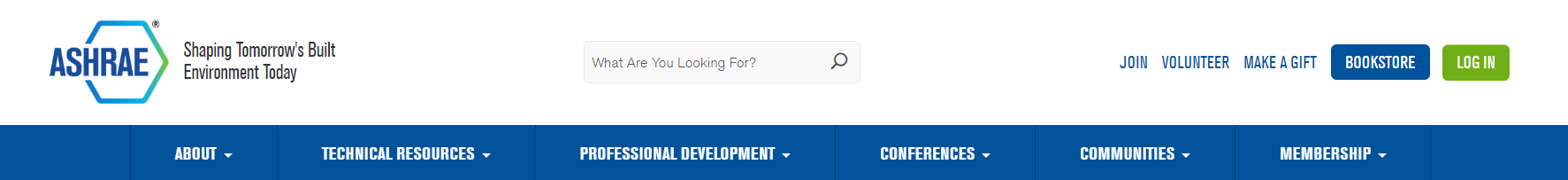 June: Speak with your committee ExO/CO if your current appointment/elected position ends to be nominated for another.
JUN
2024
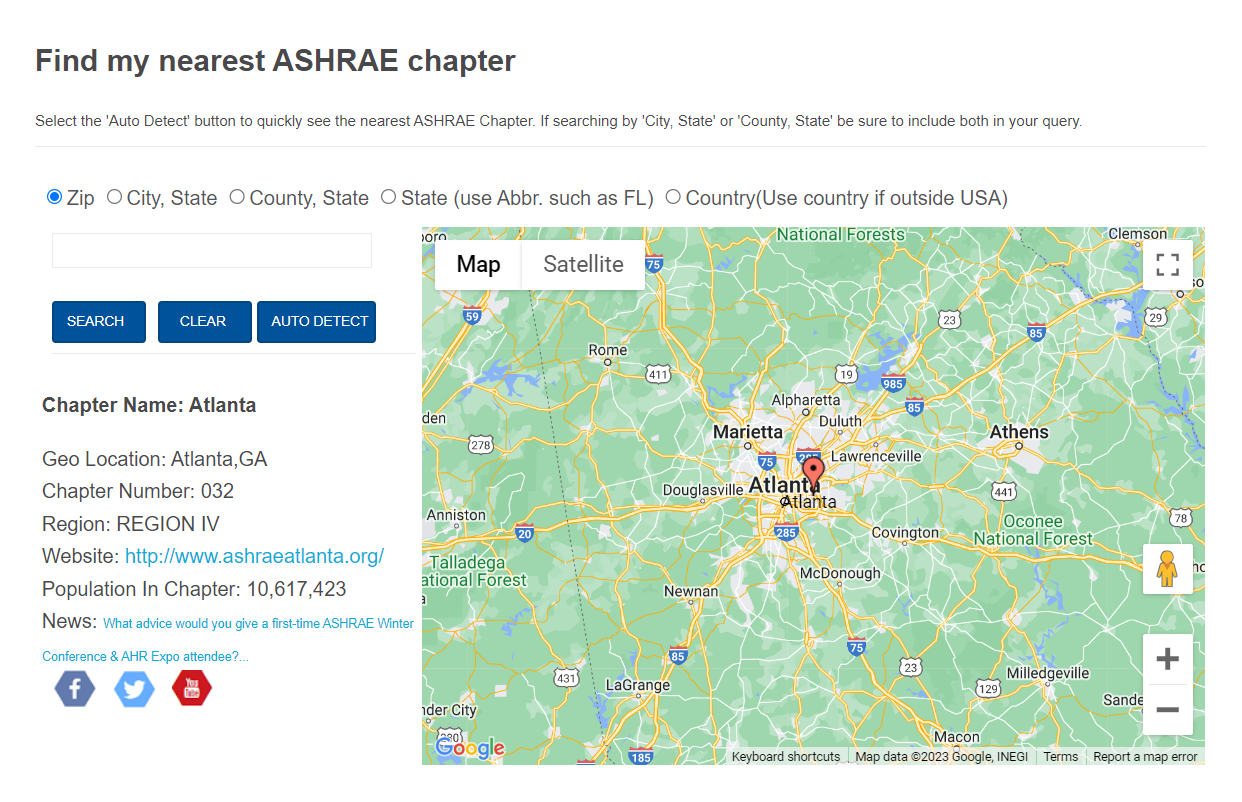 September: Nominations for elected positions are due. (Publications & Education Council, Tech Council, RAC, TAC, 
Standards, Handbook, Nominating)
SEP
2024
[Speaker Notes: Submit nominations for others and/or yourself  for council or committees in the Committee Nominations page in the Communities section.

Also in the Communities section is a convenient map to search for ASHRAE Chapters – just use autodetect or search by location to find the nearest chapter including the Chapter’s website info.]
Membership
MEMBERSHIP
COMMUNITIES
CONFERENCES
ABOUT
PROFESSIONAL DEVELOPMENT
TECHNICAL RESOURCES
The following award nominations have a May 1 deadline:
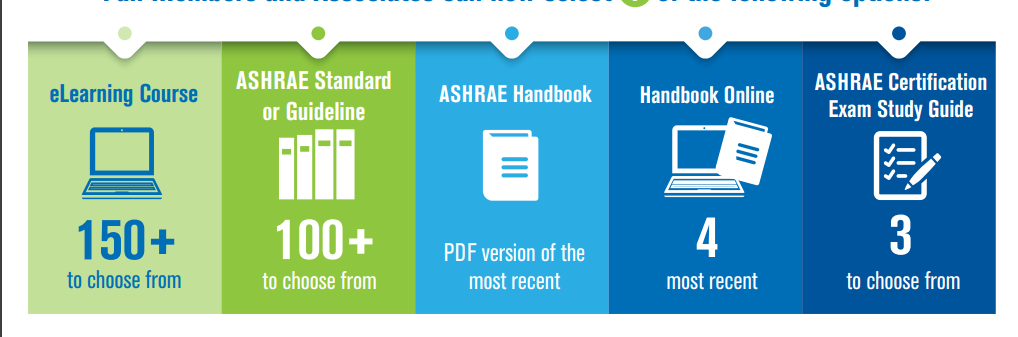 Fellow  | Honorary Member  | ASHRAE Hall of Fame | F. Paul Anderson Award
 ASHRAE Pioneers of the Industry | ASHRAE Award for Distinguished Public Service
NEW Benefit!
ASHRAE Guidelines added to annual membership benefit selection for new & renewing full dues paying members.
95+
Honors & Awards
[Speaker Notes: Recently the Board approved including ASHRAE Guidelines alongside ASHRAE Standards as an option for new and renewing members to choose while joining or renewing, as their Annual Member Benefit selection. Be sure to check the membership benefits section to get the most out of your membership. 

The Honors & Awards page in the Membership section has everything you need to nominate someone for an award including deadlines, forms, and a great flow chart explaining who to nominate for what award.]
Media Inquiries
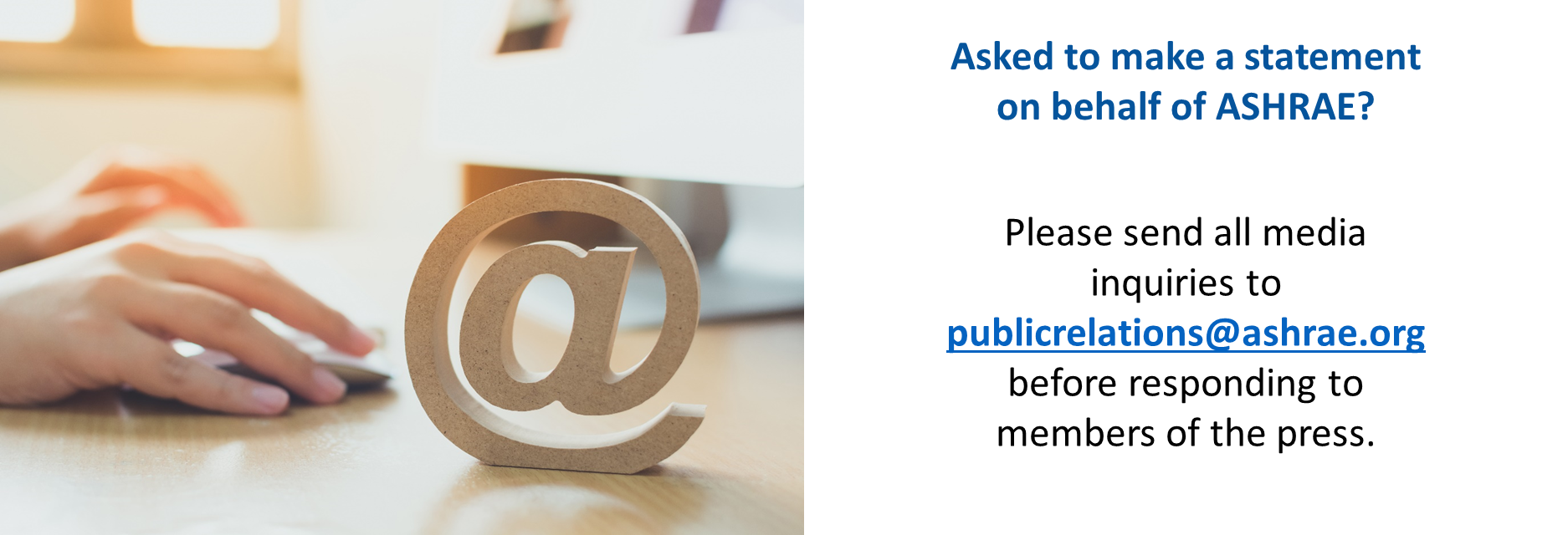 [Speaker Notes: ASHRAE's PR team have tools and resources available to vet media inquires, research media contacts and arrange appropriate responses. Please send all media inquires to publicrelations@ashrae.org for support.]
Thank you!Questions or Comments?